8 класс
ОСНОВНЫЕ ЕДИНИЦЫ СИНТАКСИСА
Sintaxis – составление (греч)
Кузнецова Л.Н.
СЛОВОСОЧЕТАНИЕ
ПРЕДЛОЖЕНИЕ
СИНТАКСИС
ТЕКСТ
Составьте два предложения.
гений
виденье
как
мгновенье
перед
красота
помнить
мимолётный
чудный
чистый
я
ты
явиться
СРАВНИТЕ
Я помню чудное мгновенье: передо мной явилась ты, как мимолётное виденье, как гений чистой красоты.
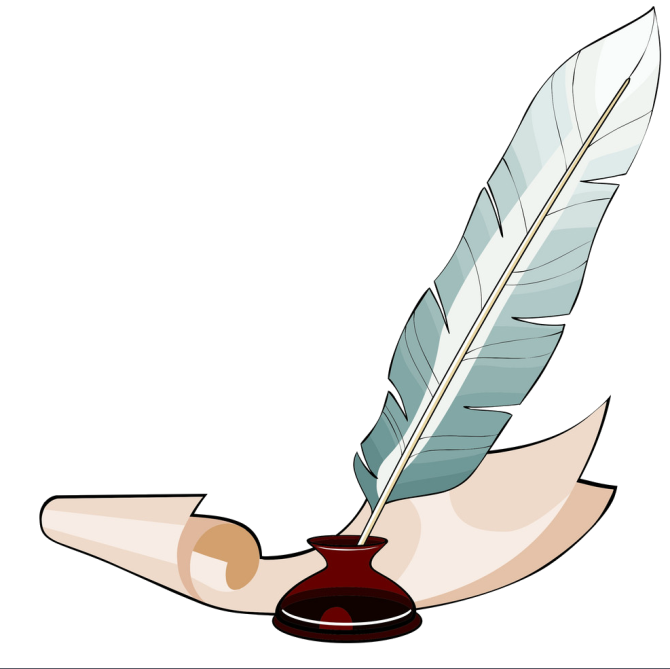 А.С. Пушкин
Окрасилась ярким румянцем осина.
Пылают рябины багряного дня.
— В чём сила твоя?
Отвечай мне, Россия!
— В том сила моя,
Что ты любишь меня.
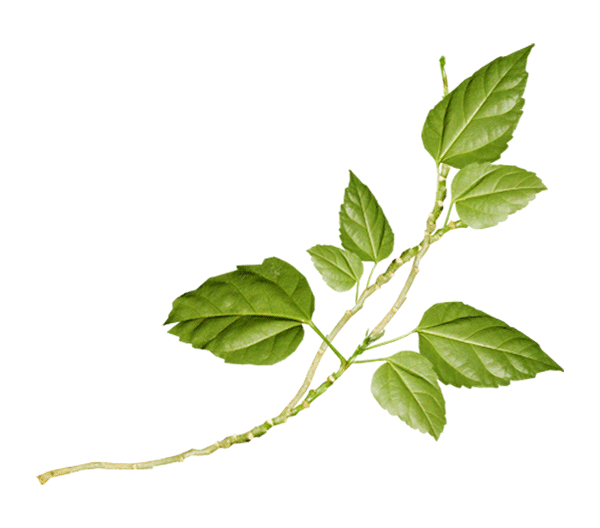 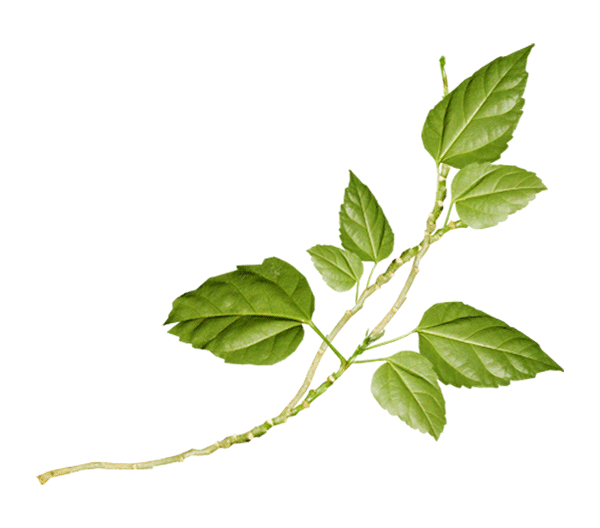 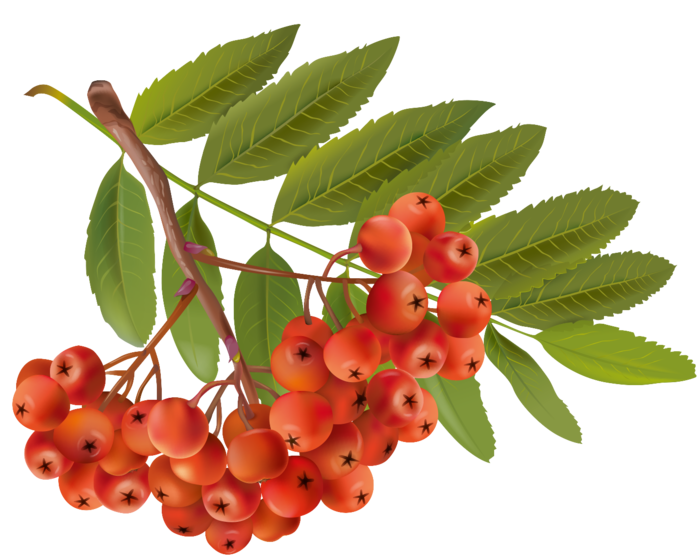 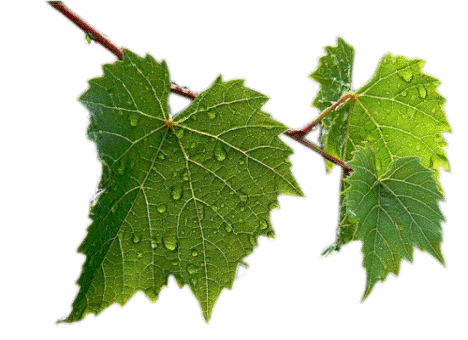 Родной язык
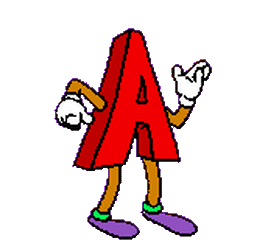 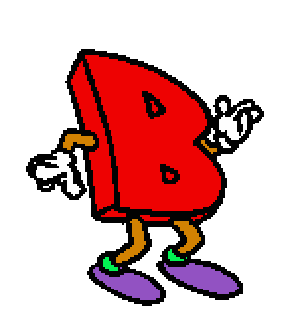 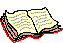 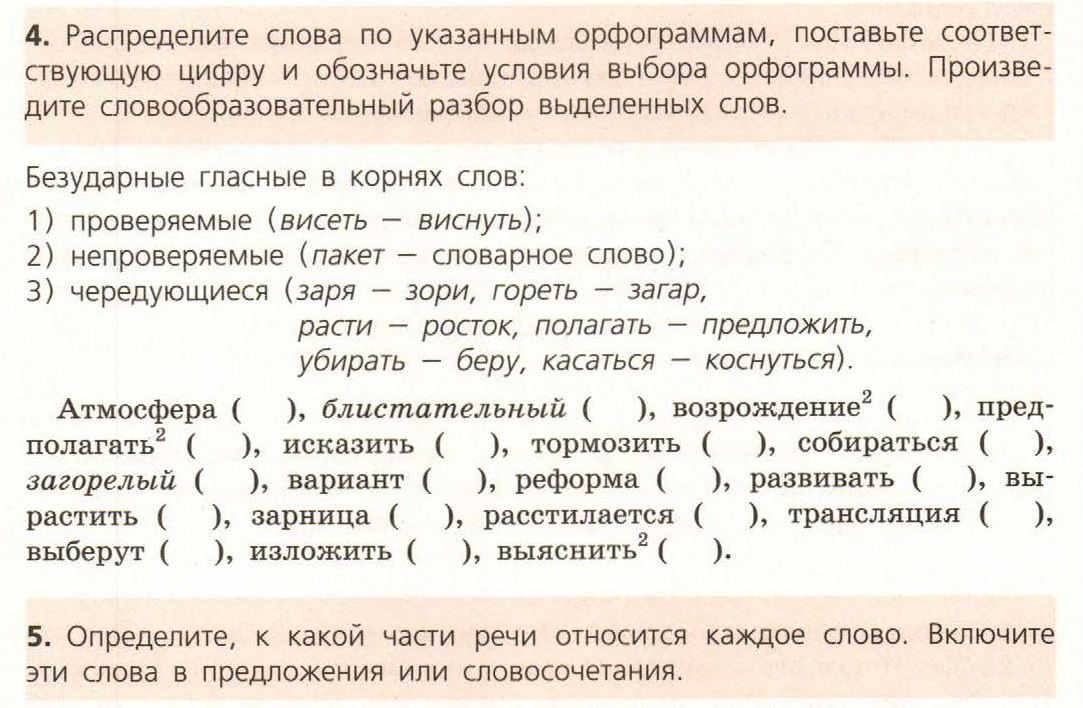 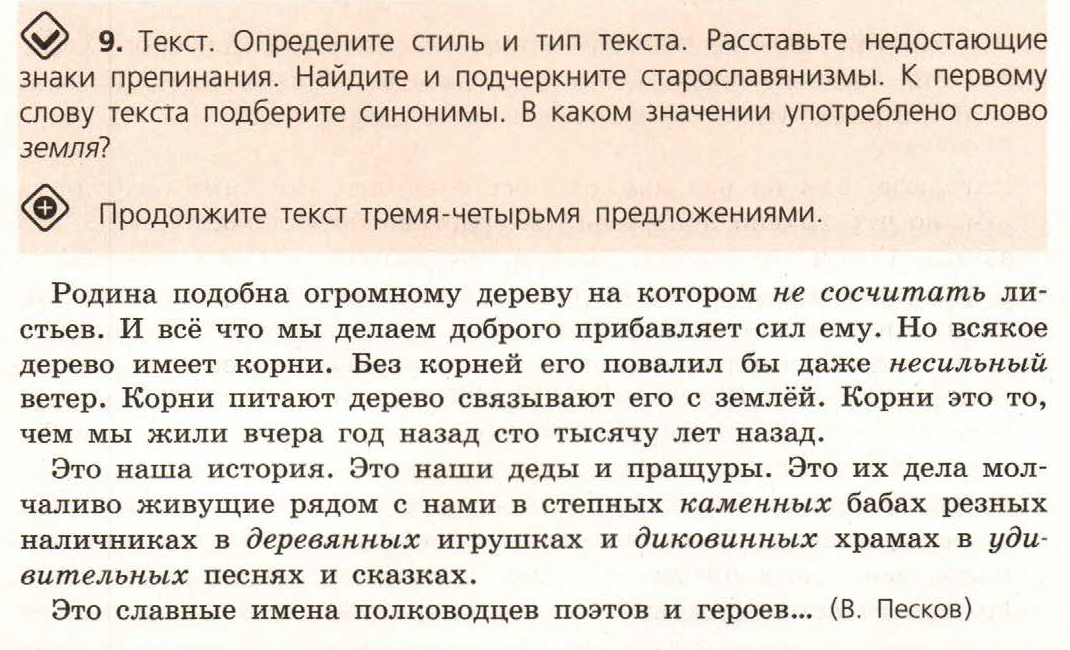 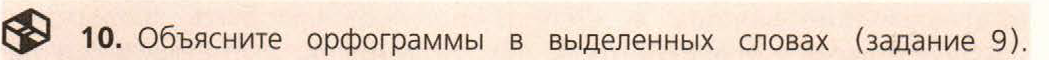